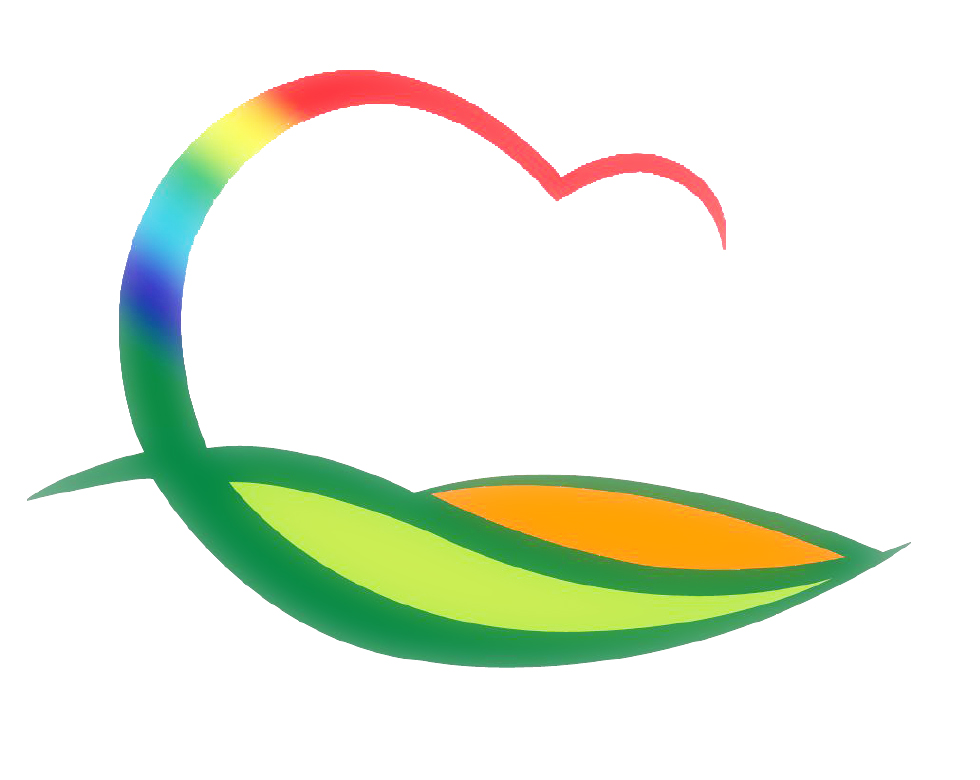 가족행복과
[Speaker Notes: 먼저, 지금의 옥천입니다.]
3-1. 성매매 방지 및 피해자 보호를 위한 합동 지도점검
3. 3.(목) / 4명(군 2, 경찰서 1, 통합상담소 1) / 33개소
유흥주점, 마사지업소 등
3-2.  2022년 4대 폭력 예방교육 실시
3. 1. ~4. 30. / 전 직원 / 충청북도 나라배움터 수강
3-3.  2022년 여성.아동 권익증진사업 지침 영상회의
3. 3.(목) 10:00 / 비대면(PC영상회의) / 사업지침 설명 및 질의